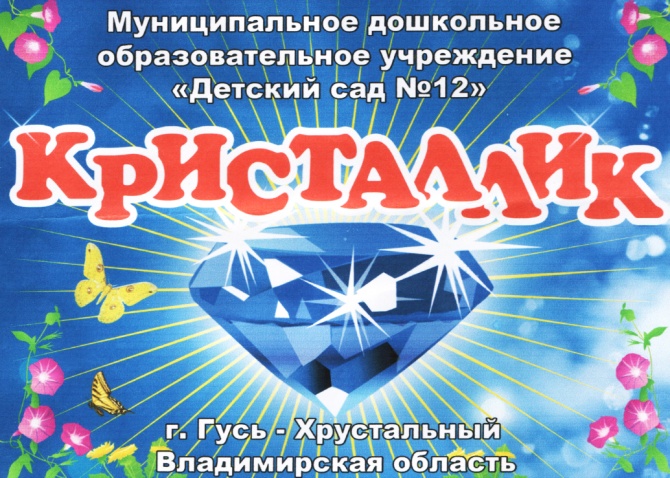 Мастер-класс
Пластилиновое панно 
в технике пластилинографии 
«Кот с рыбкой»
Подготовила: Голубина О.О.
Педагог-психолог МБДОУ «Детский сад № 12»
Вам понадобятся:

Трафарет (на отдельном листе плотного картона: предварительно нарисовать контур изображения, затем вырезать по контуру)
Пластилин (классический или восковой)
Цветной немелованный картон половина альбомного листа (основа)
Доска для лепки
Стек
ХОРОШЕЕ НАСТРОЕНИЕ ДЛЯ РИСОВАНИЯ ПЛАСТИЛИНОМ!!!!!
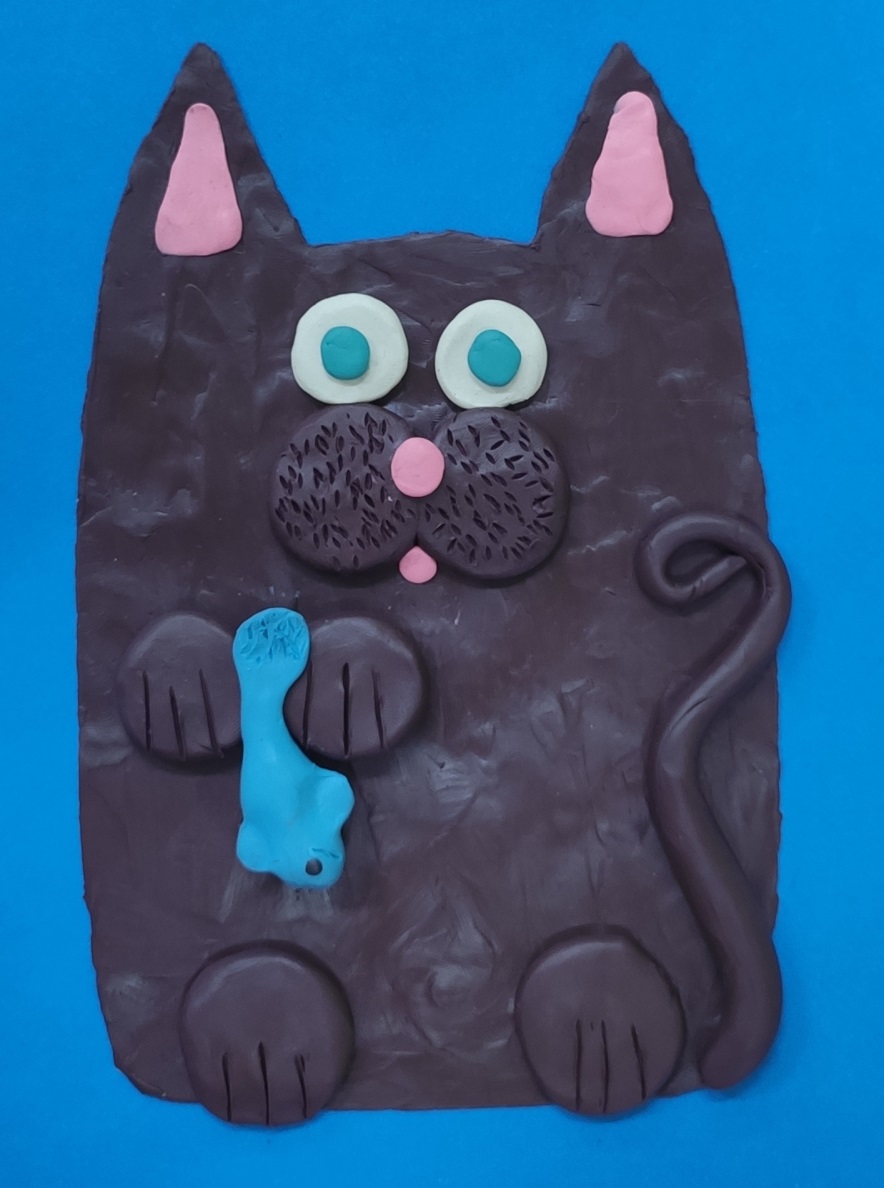 Шаг 1:

Закрепляем трафарет на основе цветного немелованного картона
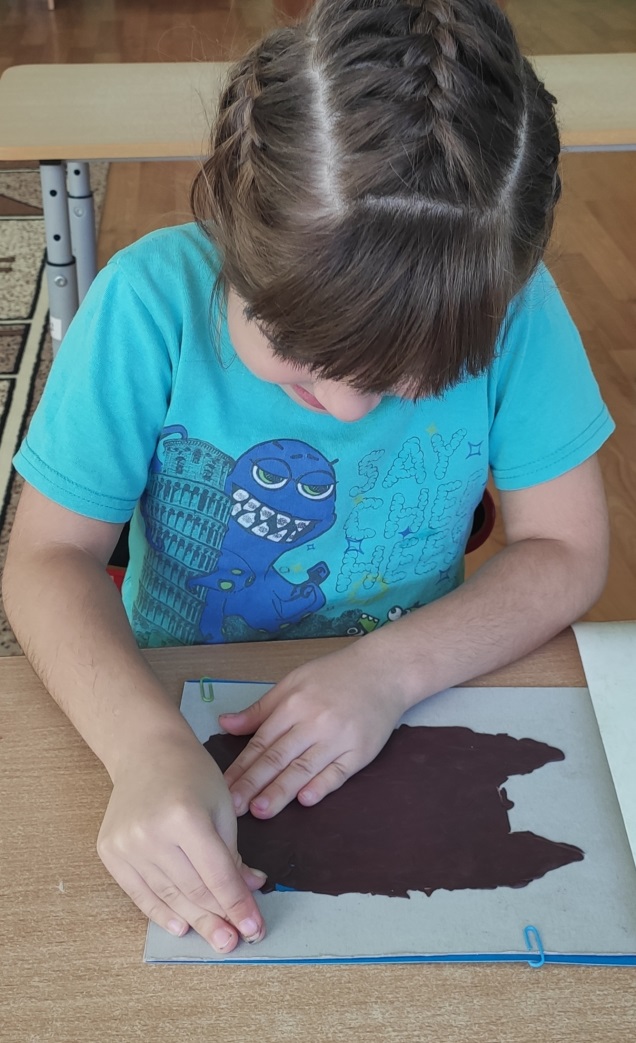 Шаг 2:

Разогретым пластилином закрашиваем всю поверхность изображения внутри трафарета
Шаг 3:

Снимаем трафарет
Рисуем внутреннюю часть уха
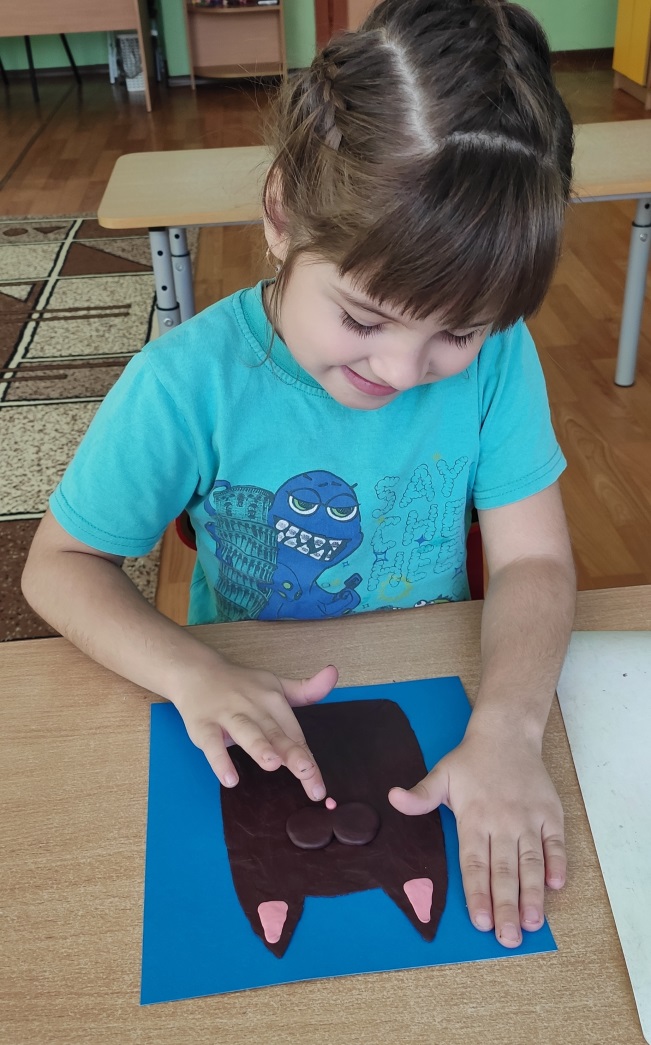 Шаг 4:

Рисуем щечки и нос
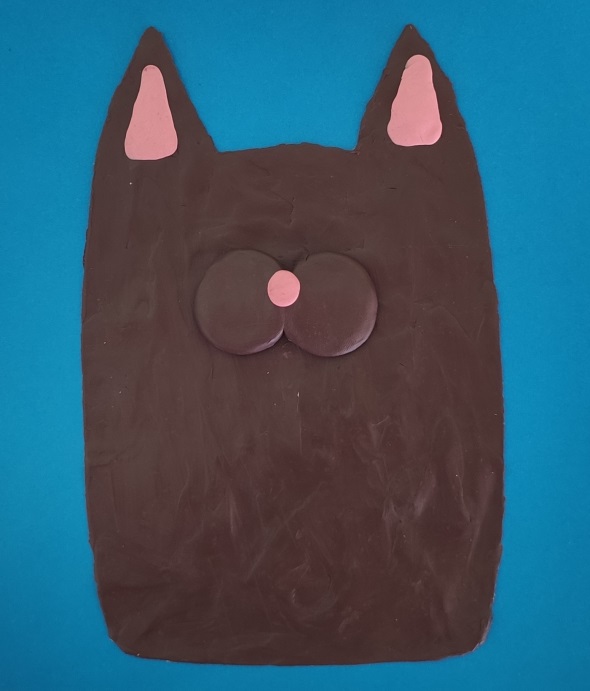 Шаг 5:

Рисуем глаза и рот
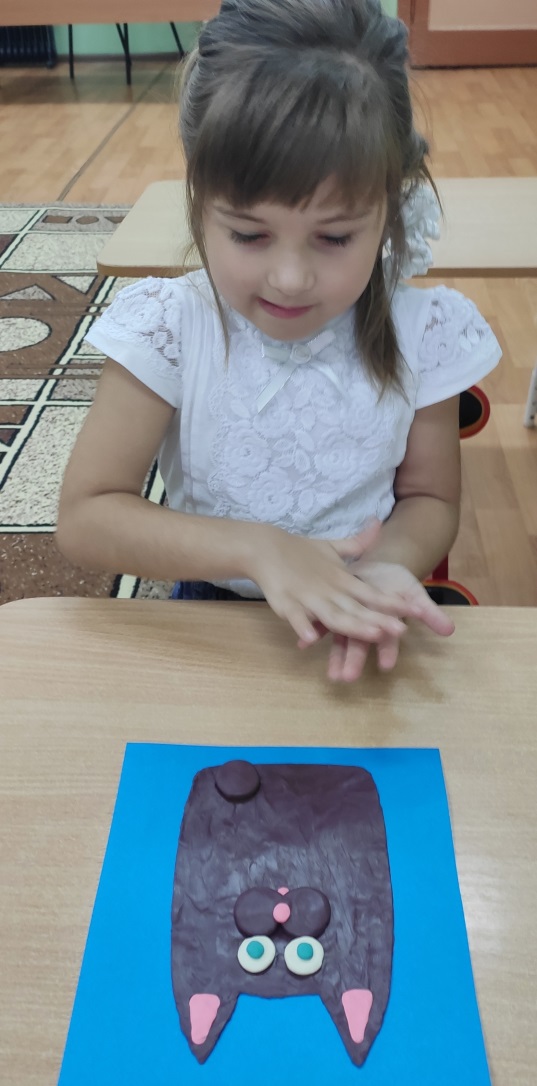 Шаг 6:

Рисуем задние лапы
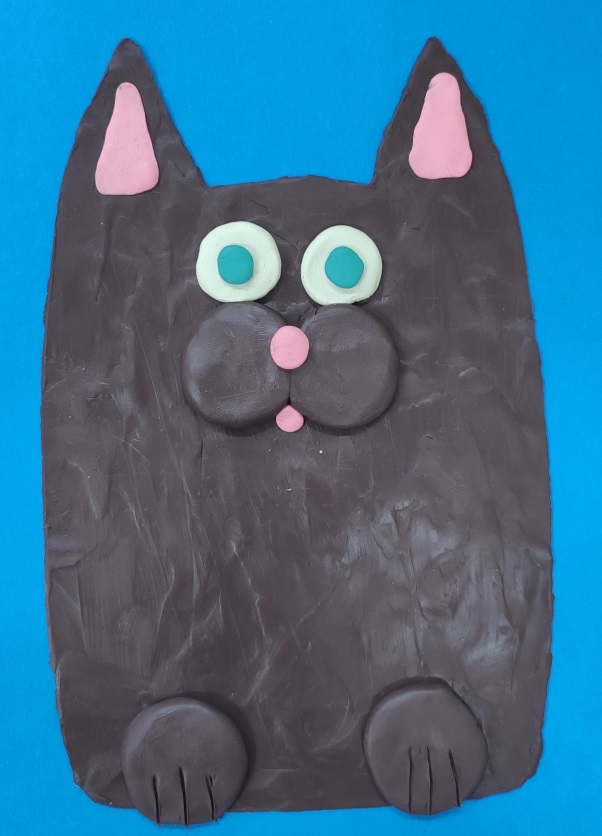 Шаг 7:

Рисуем хвост и передние лапы
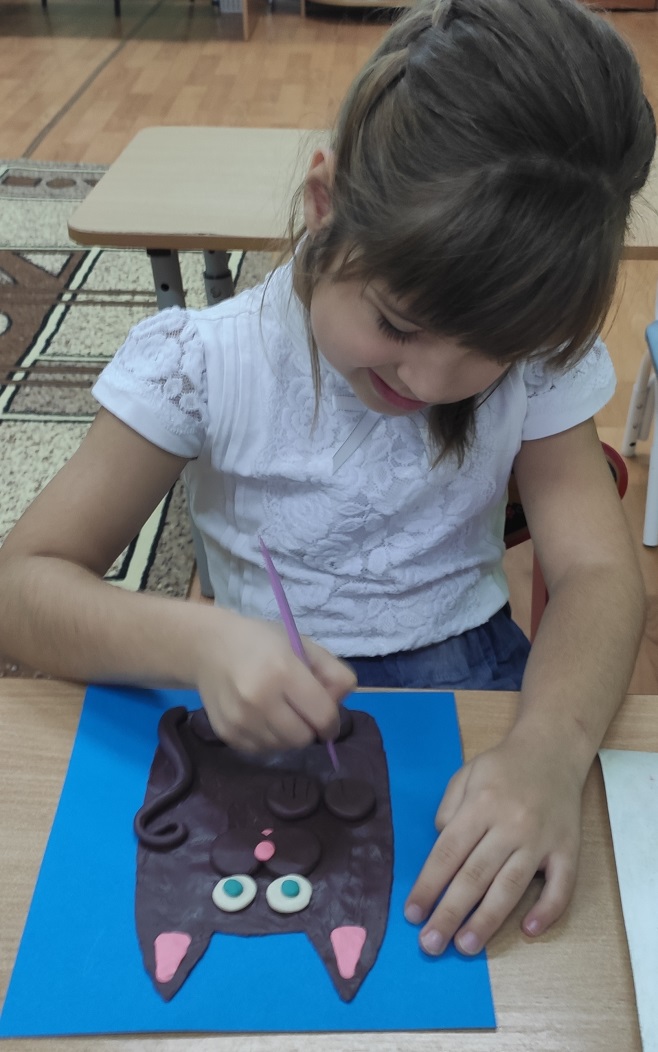 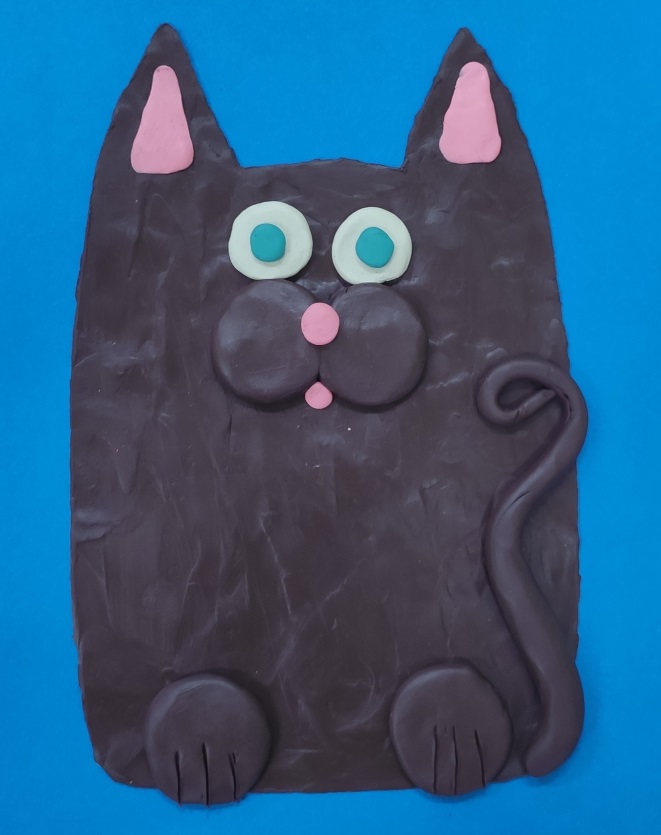 Шаг 8:

Из небольшого кусочка пластилина лепим Рыбку
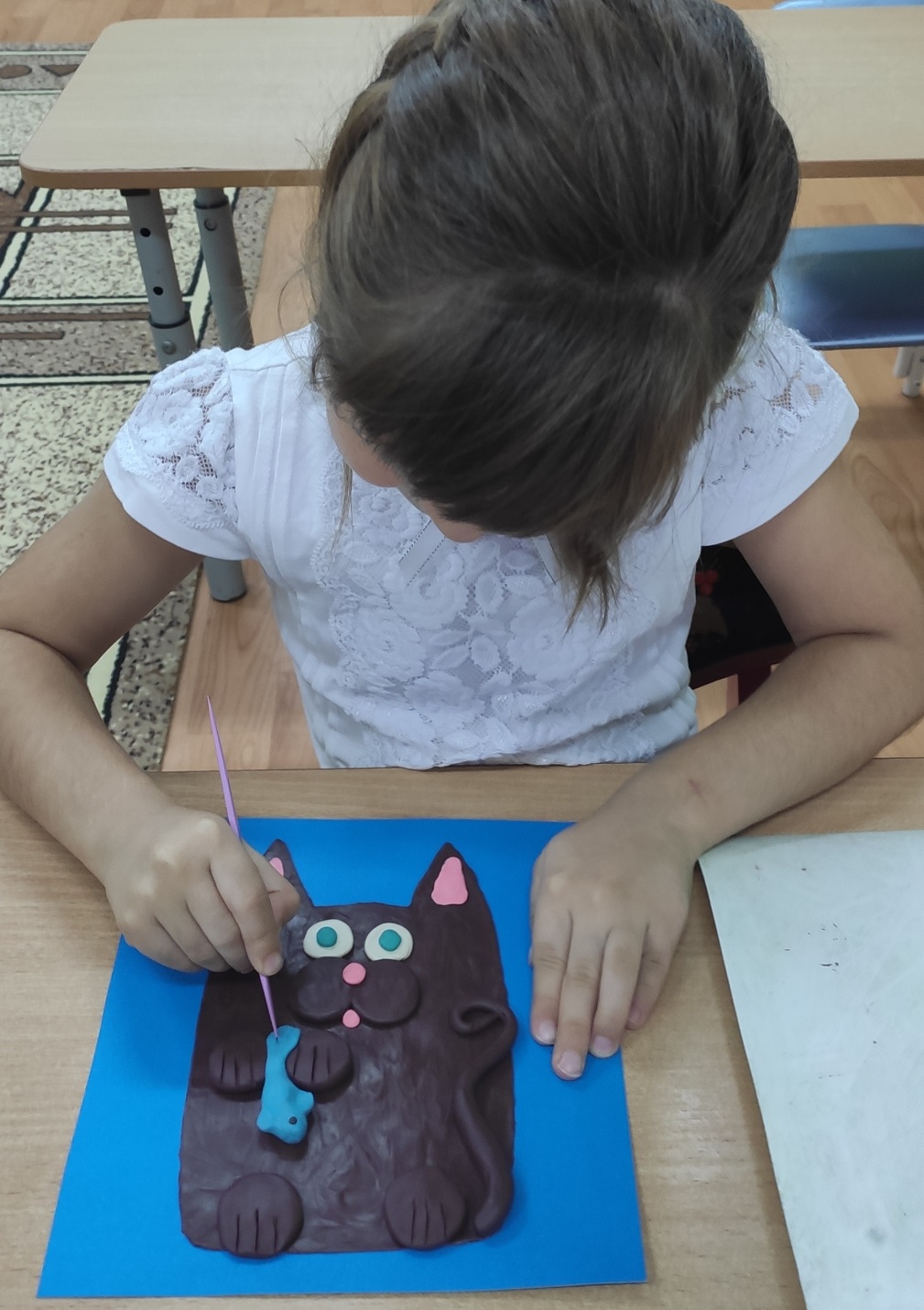 1
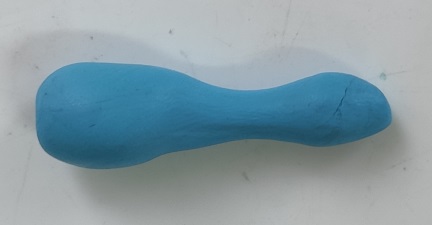 2
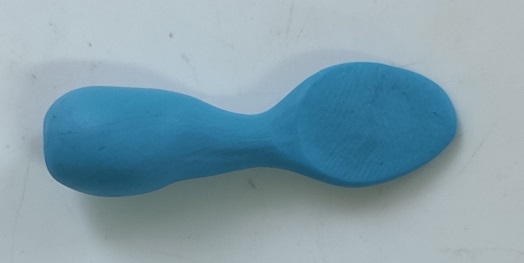 3
Шаг 9:

Размещаем Рыбку в лапах
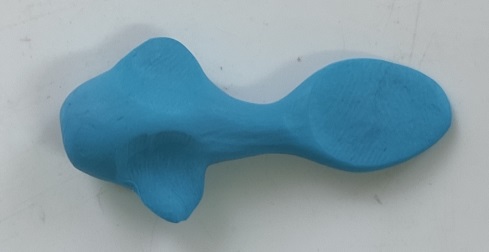 4
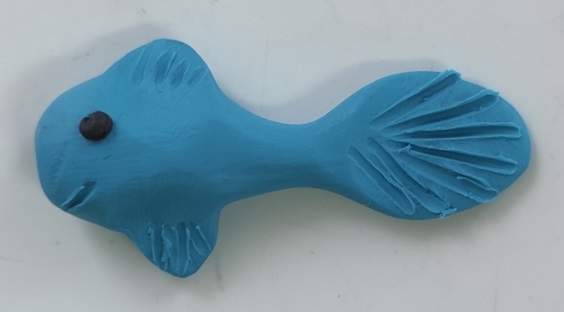 5
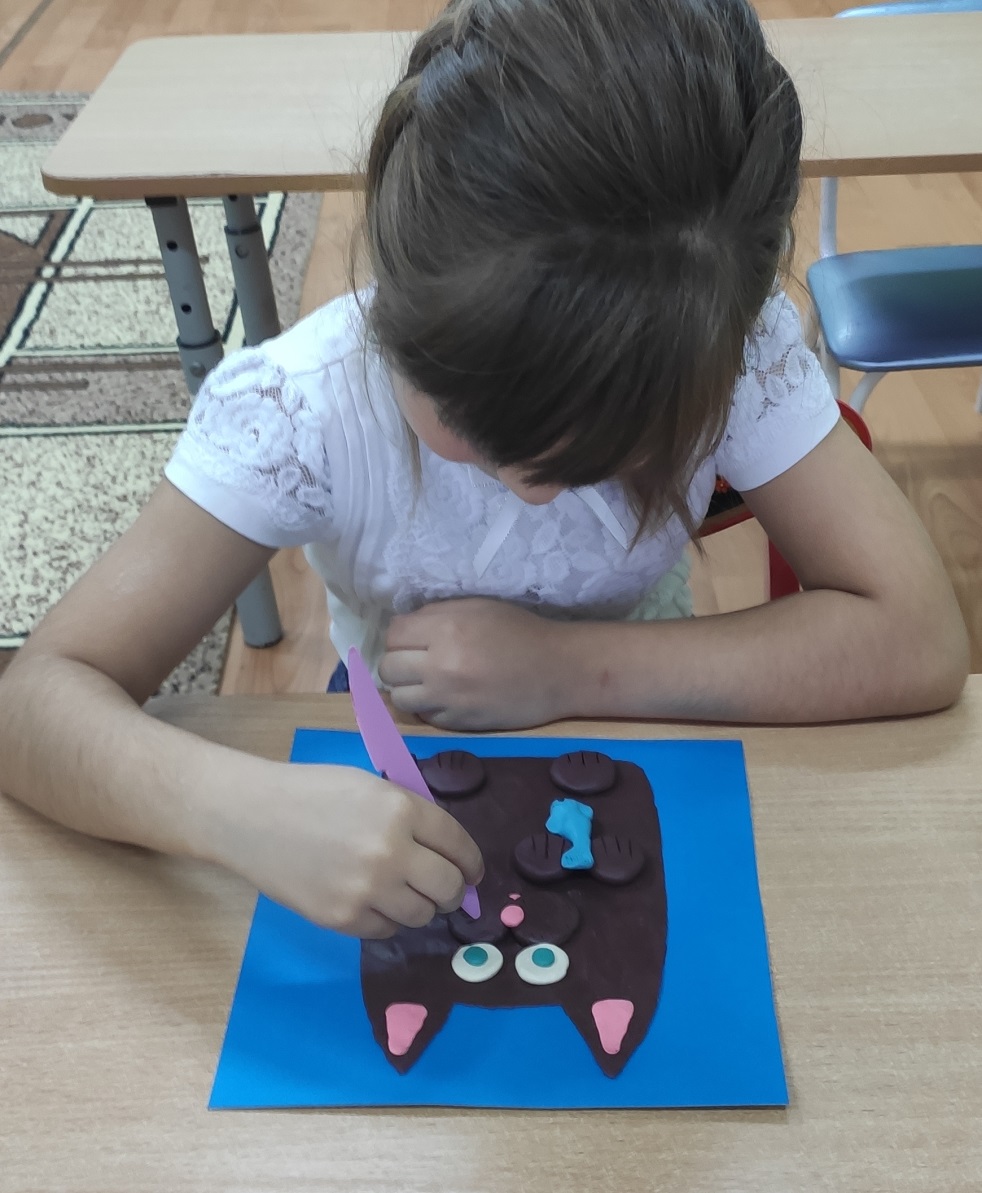 Шаг 10:

Прорисовываем на щечках усы
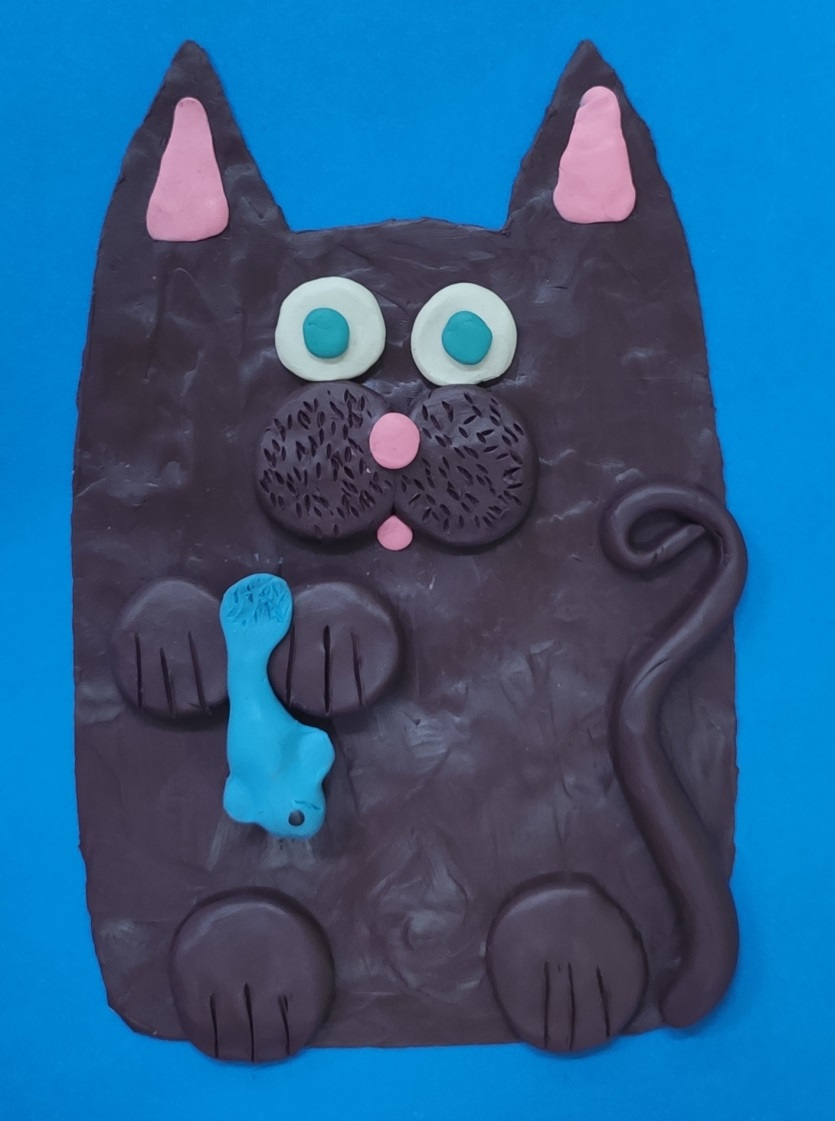 Кот готов!!